Thứ sáu ngày 14 tháng 3 năm 2025
Toán
KHỞI ĐỘNG
Câu 1: Năm 2022 thuộc thế kỉ nào?
Thế kỉ XXI
Thế kỉ XXII
Thế kỉ XX
Thế kỉ XIX
Câu 2:  1,5 giờ = ....... phút
36 phút
30 phút
18 phút
90 phút
Câu 3: 128 phút = ....... phút ...... giây
1 phút 28 giây
12 phút 8 giây
2 phút 8 giây
10 phút 28 giây
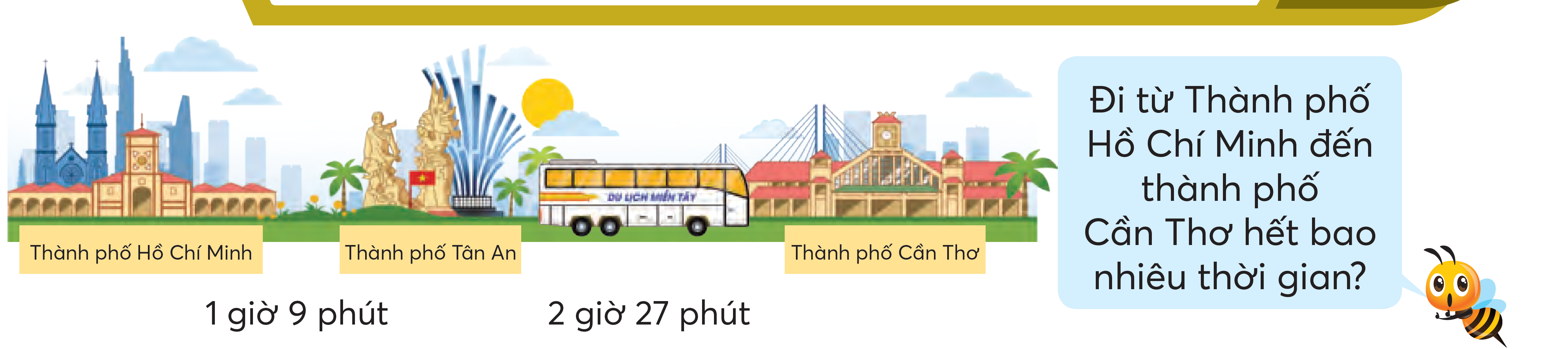 Viết phép tính để tìm thời gian đi từ Thành phố Hồ Chí Minh đến thành phố Cần Thơ
1 giờ 9 phút + 2 giờ 27 phút = ?
Thứ sáu ngày 14 tháng 3 năm 2025
Toán
Cộng số đo thời gian (tiết 1)
khám phá
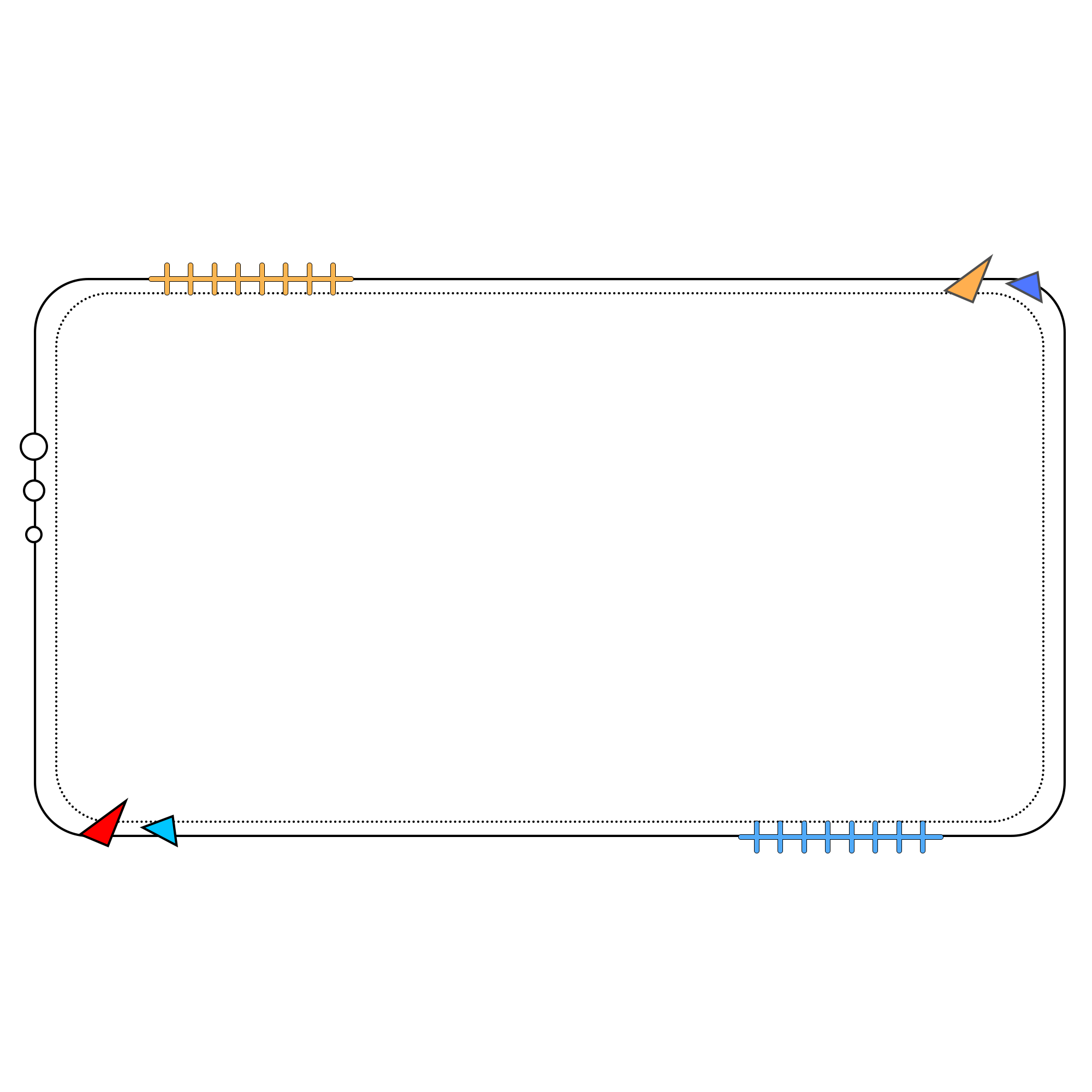 Ví dụ 1: 
1 giờ 9 phút + 2 giờ 27 phút = ?
Ta đặt tính rồi tính như sau:
1 giờ  9 phút
Đặt tính sao cho các số đo cùng đơn vị thẳng cột với nhau.
Bước 1
+
Saturn is a planet composed of hydrogen and helium
2 giờ  27 phút
Tính cộng như cộng các số tự nhiên theo từng loại đơn vị, giữ nguyên tên đơn vị ở từng cột.
Bước 2
3 giờ
36 phút
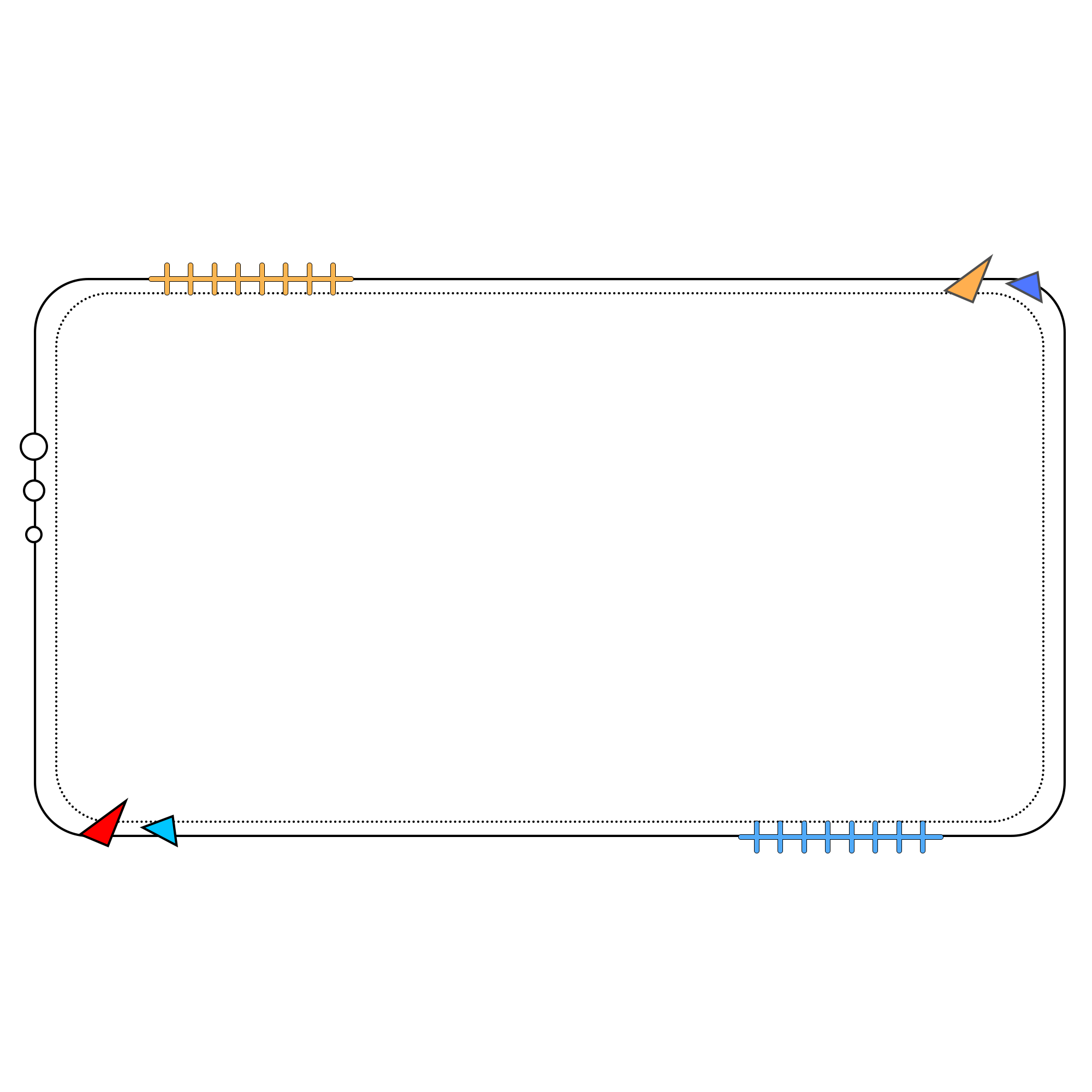 Ví dụ 2: 
17 phút 25 giây + 8 phút 45 giây = ?
Ta đặt tính rồi tính như sau:
60
70
17 phút  25 giây
10
1
+
8 phút  45 giây
70 giây = 1 phút 10 giây
10 giây
25 phút
70 giây
= 26 phút
Ví dụ 2
Ví dụ 1
70 giây = 1 phút 10 giây
1 giờ   9 phút
+
2 giờ 27 phút
17 phút 25 giây
+
3 giờ 36 phút
8 phút 45 giây
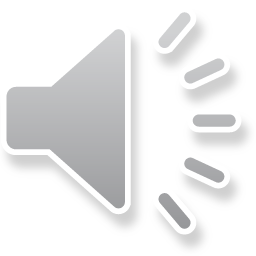 25 phút 70 giây
hay 26 phút 10 giây
Cộng số đo thời gian
- Đặt tính sao cho các số đo cùng loại đơn vị thẳng cột với nhau.
- Cộng các số đo theo từng loại đơn vị, giữ nguyên tên đơn vị.
- Nếu số đo đứng sau lớn hơn hoặc bằng 1 đơn vị đứng trước thì ta đổi sang đơn vị hàng lớn hơn liền kề dựa vào mối quan hệ của hai số đo ấy trong  bảng đơn vị thời gian.
THỰC HÀNH
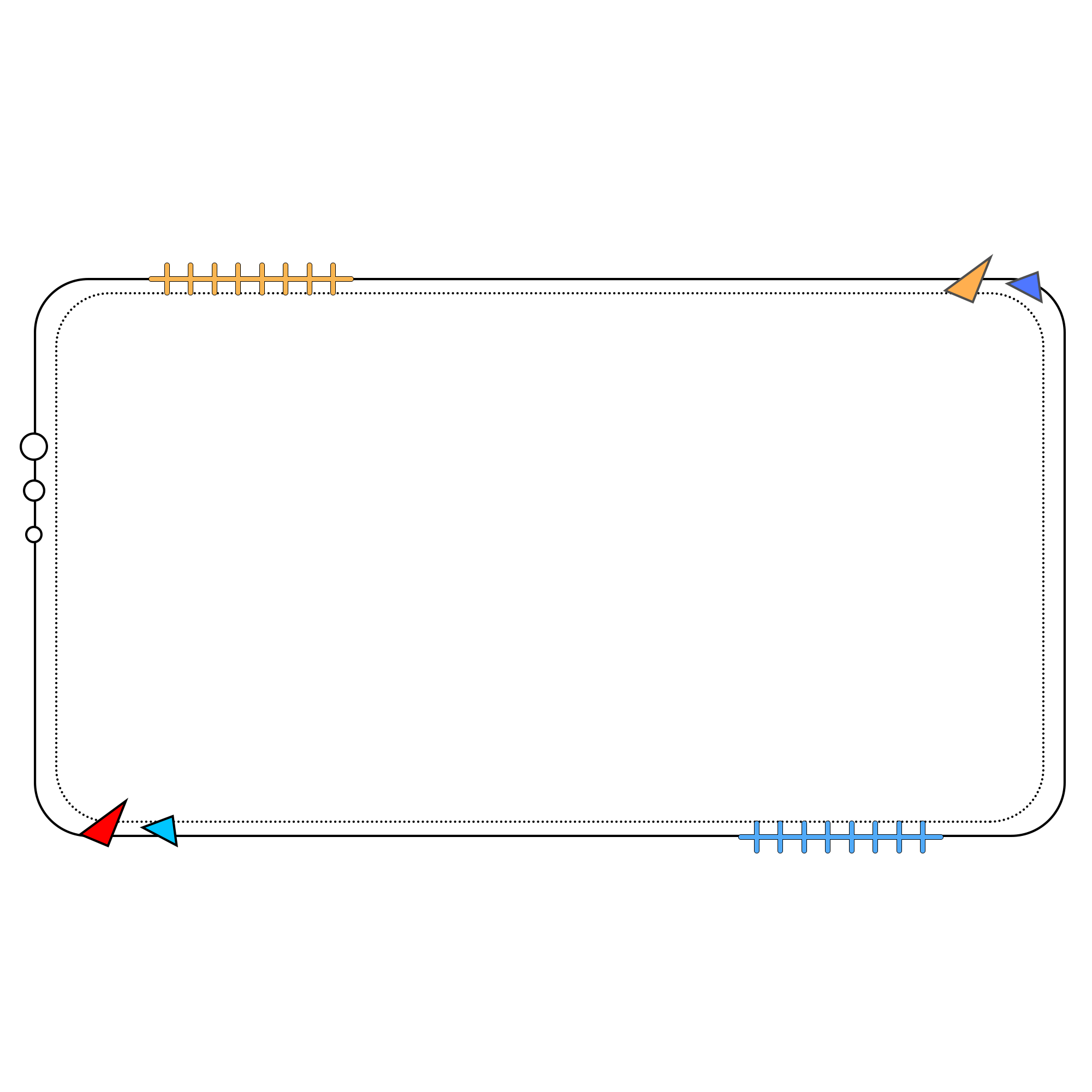 Bài 1:
a) 6 phút 37 giây + 32 phút 13 giây 
b) 4 giờ 45 phút + 8 giờ 42 phút
c) 3 ngày 18 giờ + 4 ngày 5 giờ
d) 7 năm 9 tháng + 5 năm 6 tháng
6 phút 37 giây
+
32 phút 13 giây
38 phút 50 giây
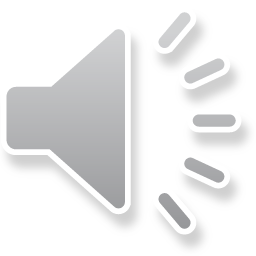 87 phút = 1 giờ 27 phút
4 giờ  45 phút
+
8 giờ  42 phút
12 giờ 87 phút
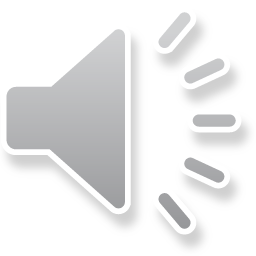 hay 13 giờ 27 phút
3 ngày 18 giờ
+
4 ngày   5 giờ
7 ngày 23 giờ
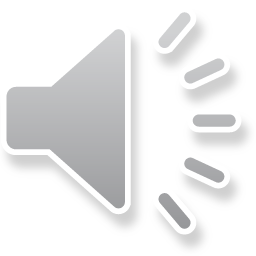 15 tháng = 1 năm 3 tháng
7 năm 9 tháng
+
5 năm 6 tháng
12 năm 15 tháng
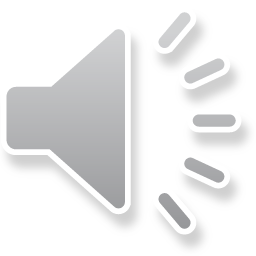 hay 13 năm 3 tháng
Bài 2: Số?
a) 1 giờ 30 phút + 30 phút = .?. giờ 
b) 4 phút 50 giây + 10 giây = .?. phút
c) 2 ngày 18 giờ + 6 giờ = .?. ngày 
d) 1 năm 4 tháng + 8 tháng = .?. năm
2
5
3
2
VẬN DỤNG
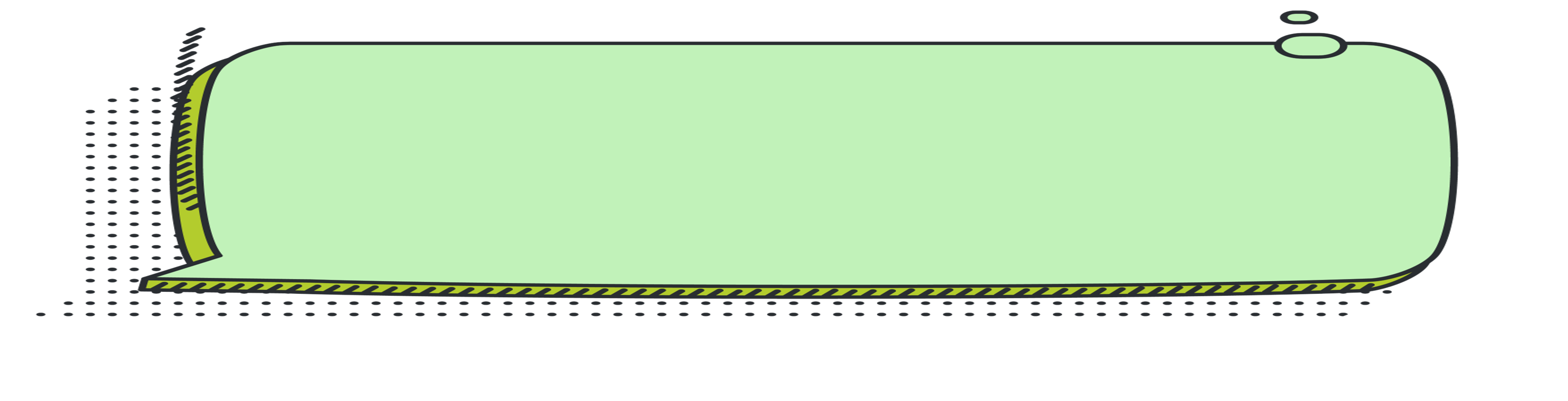 CỘNG SỐ ĐO THỜI GIAN
Đặt tính sao cho các số đo cùng loại đơn vị thẳng cột với nhau.
Cộng các số đo theo từng loại đơn vị, giữ nguyên tên đơn vị.
Lưu ý một số trường hợp cần đổi đơn vị đo.
TẠM BIỆT